МКДОУ «Теремок»п. ХребтовыйСтаршая - подготовительная  разновозрастная группа« Звездочки»Воспитатели:Куменок Н.Н.Пономарева Н.В.
Характеристика группы
В старшей-подготовительной разновозрастной группе  всего 22 человека, из них  13 мальчиков и  9 девочек. Возраст детей от 5 до 7 лет. Атмосфера в детском коллективе доброжелательная, позитивная. Преобладают партнерские взаимоотношения и совместная деятельность детей. Конфликты между детьми, если и возникают, то быстро и продуктивно разрешаются.
   Все дети разносторонне развиты. Со всеми детьми в течение года было очень интересно сотрудничать. На протяжении года дети развивались согласно возрасту и по всем направлениям развития показали положительную динамику.
«Деятельность педагогов»
Работали в течение 2016-2017 учебного года  по теме самообразования «Готовность воспитанников к школьному обучению»
«Познавательно-исследовательская деятельность»
Прошла обучение на курсах повышения квалификации по теме «Организация предшкольной подготовки в системе дошкольного образования с учетом ФГОС ДО» в объеме 72 часов 2016 год.
Приняли участие в районном конкурсе «Весенний Калейдоскоп».
Приняли участие  с воспитанниками в Международном марафоне «Любимые книги. В гостях у Г. Х. Андерсена» (для дошкольников)  и получила благодарность.
  Приняли  участие во II Международном марафоне «Экологическая азбука»    (для дошкольников) получили благодарность.
Приняла участие в онлайн-олимпиаде: «Современные воспитательные системы» и заняла 1 место.
Приняла участие в онлайн-олимпиаде: «Профессиональные компетенции педагогических работников дошкольного образования» и заняла 2 место.
Цель  работы: Создание благоприятных условий для полноценного проживания ребенком дошкольного детства, формирование основ базовой культуры личности, всестороннее развитие психических и физических качеств в соответствии с возрастными и индивидуальными особенностями, подготовка к жизни в современном обществе, к обучению в школе, обеспечение безопасности жизнедеятельности дошкольника
Задачи-
заботиться о здоровье, эмоциональном благополучии и своевременном всестороннем развитии каждого ребенка;
создать в группах атмосферы гуманного и доброжелательного отношения ко всем воспитанникам, что позволяет растить их общительными, добрыми, любознательными, инициативными, стремящимися к самостоятельности и творчеству;
максимально использовать разнообразные виды детской деятельности, их интеграция в целях повышения эффективности воспитательно-образовательного процесса;
творчески организовывать (креативность) воспитательно-образовательный процесс;
вариативно использовать образовательный материал, позволяющий развивать творчество в соответствии с интересами и наклонностями каждого ребенка;
уважительно относиться к результатам детского творчества;
учитывать единство подходов к воспитанию детей в условиях дошкольного образовательного учреждения и семьи;
соблюдать в работе детского сада и начальной школы преемственности, исключающей умственные и физические перегрузки в содержании образования детей дошкольного возраста, обеспечивая отсутствие давления предметного обучения.
формирование чувства патриотизма к Отечеству и малой 
родине посредством знакомства с особенностями природы,страны и родного края, национальными праздниками и традициями.
«Участие в работе методического объединения»
Принимала участие в методическом объединении. Выступала с темой "Пластилинография - как средство развития мелкой мотрики у детей дошкольного возраста"
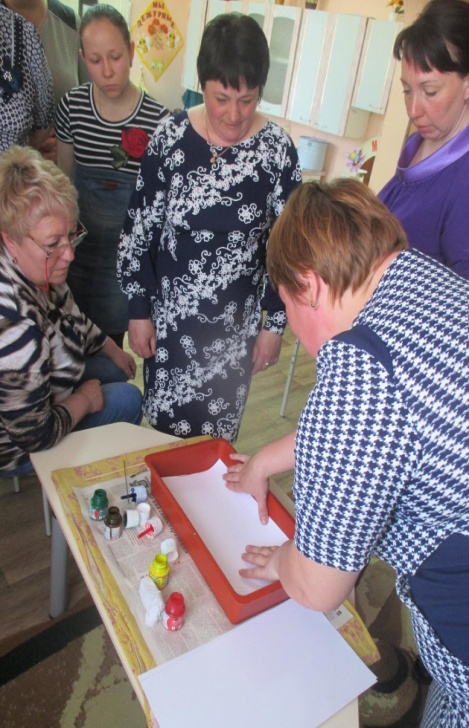 «Взаимодействие с родителями»
Втечение учебного 2016-2017 уч. года в соответствии с годовым планом работы проводились общие и групповые родительские собрания, беседы, консультации, в своей работе  мы приветствуем активное участие родителей в жизни группы и детского сада.
Систематически в течение года в родительском уголке обновляется информация, помещаются различные консультации, консультации по ЗОЖ.
Дошкольники вместе с родителями участвовали в конкурсах рисунков, выставках поделок ДОУБыли проведены тематические недели ,тематические дни.
«Интересные события в жизни группы»
Настоящим праздником книги стала экскурсия в детскую библиотеку посёлка для детей подготовительной группы«Звездочки» 
«Здесь живут книги» – так назвали сотрудники детской библиотеки нашу встречу.
 В библиотеке дети узнали, что такое абонемент и читальный зал, познакомились с книгами и журналами для их возраста. Затем дошкольники с большим удовольствием просматривали не только журналы и книги, заинтересовали их и красочные энциклопедические издания, иллюстрированные словари о динозаврах, животных, насекомых.
 
Детям очень понравились залы, где была проведена интересная экскурсия. Ребята с удовольствием рассматривали различные книги и журналы, хранящиеся на полках.
Наши ребята во всем принимали самое активное участие: отвечали на вопросы о писателях и их произведениях, угадывали сказочных персонажей.  Сотрудником библиотеки Бузько Е. В.была проведена  интереснейшая беседа и экскурсия по библиотеке.
 В заключение встречи библиотекари пригласили дошкольников в библиотеку, чтобы записаться и выбирать книги для домашнего чтения.
Время пролетело незаметно, пора было возвращаться в детский сад. Дети были в большом восторге, покидали библиотеку с прекрасным настроением и желанием непременно посетить её ещё раз.
Никто не забыт, ничто не забыто.
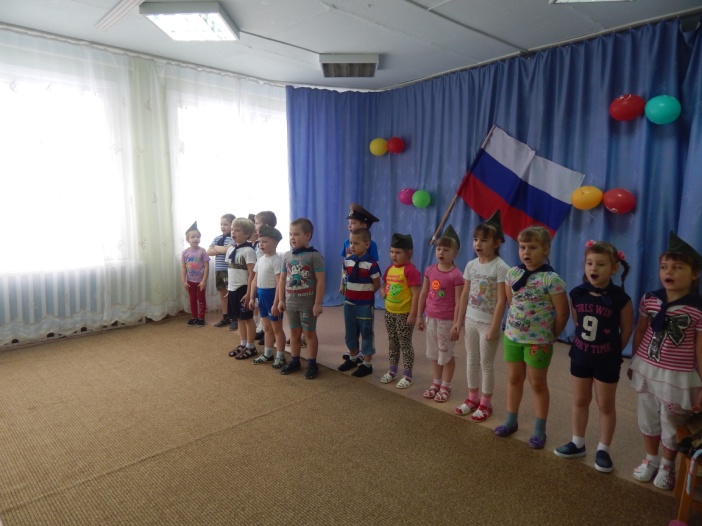 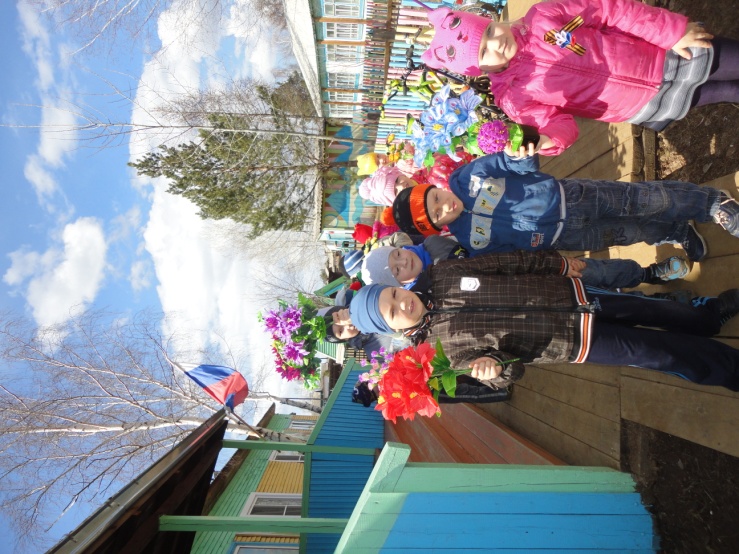 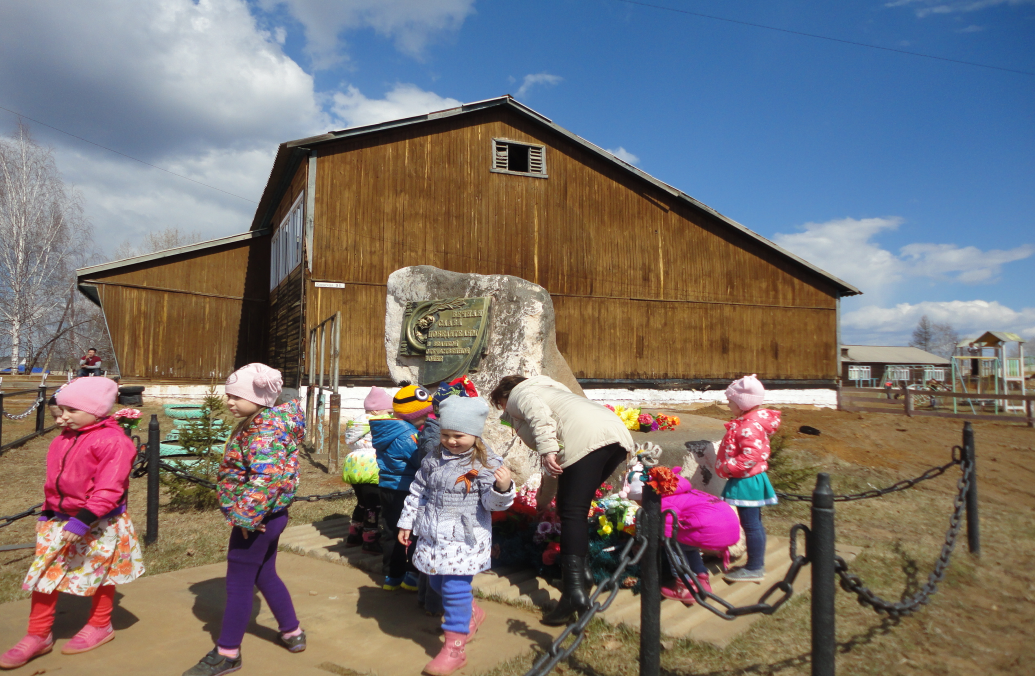 «Достижения детей»
В течение года в группе были проведены следующие мероприятия с детьми. Воспитанники группы принимали активное участие в различных конкурсах:В районом конкурсе  «Весенний калейдоскоп» Дефиле одежды из нетрадиционных материалов.
Международном: Международный марафон «Любимые книги. В гостях у Г. Х. Андерсена» (для дошкольников) получили дипломы за участие, первые, вторые, третьи места, благодарность за участие в конкурсе.
II Международный марафон «Экологическая азбука»
    (для дошкольников) получили дипломы за участие, первые, вторые, третьи места, благодарность за участие в конкурсе.
Приняли участие во II Международном марафоне «Экологическая азбука».
Приняли участие  в Международном марафоне «Любимые книги. В гостях у Г. Х. Андерсена»
Перспективы на 2016-2017 уч. год
В новом учебном году выбрала тему для самообразования: «Проектная деятельность с детьми младшего школьного возраста»
Продолжить работу по теме «Познавательно-исследовательская деятельность»